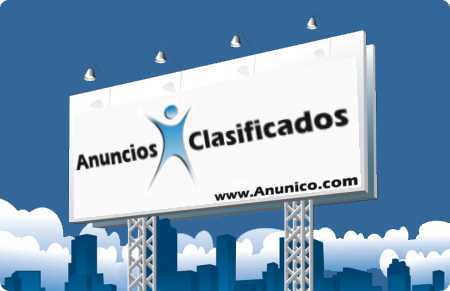 INFORMACIÓN
 y
R E S P E T O
3.
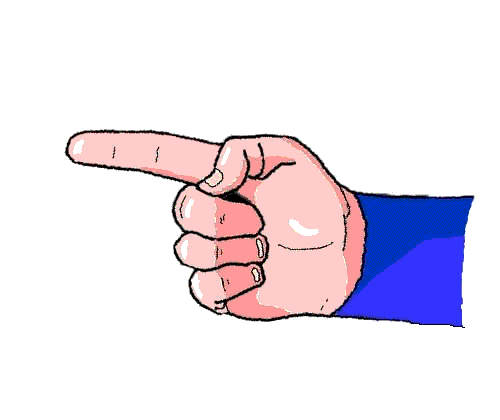 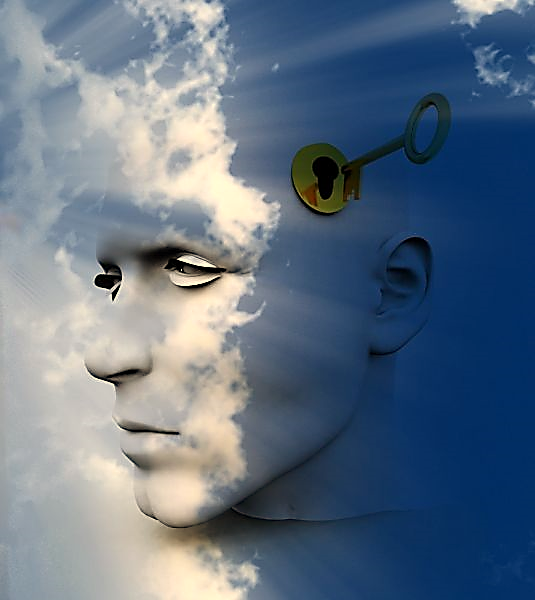 EN TODA INFORMACIÓN DEBE HABER
CONSIDERACIÓN
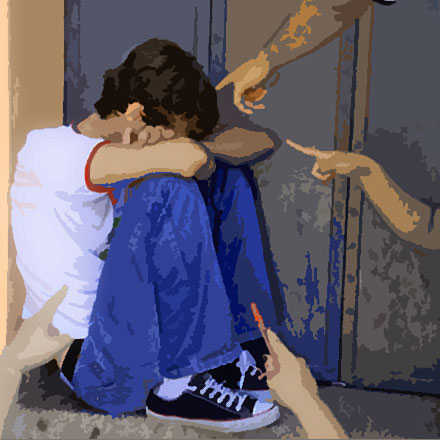 Nopuedesridiculizaranadieen tusmensajes
Evita pasarte en caricaturas o viñetas…,
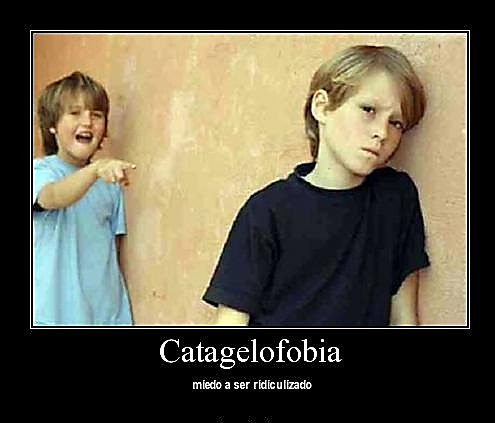 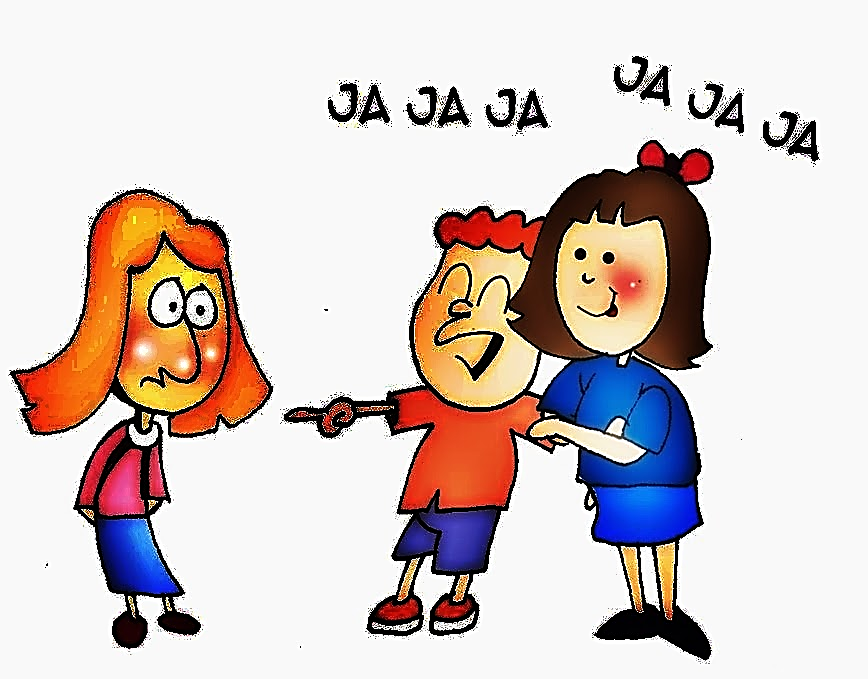 es de cobardes
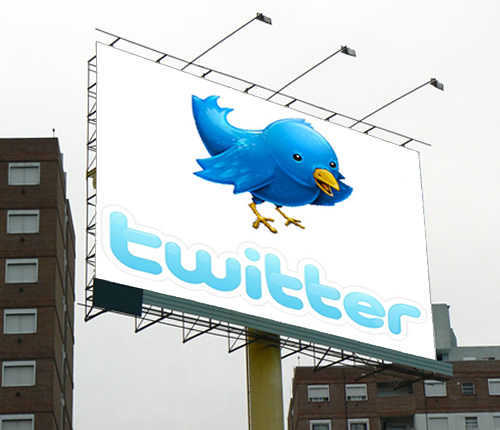 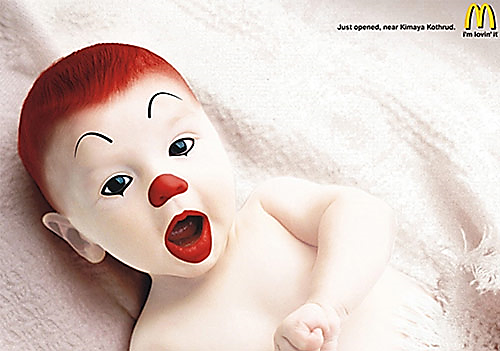 RESPETALAINTIMIDADENTODAPUBLICIDAD
Que tus chistes sean de buen gusto
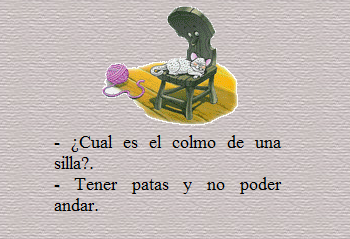 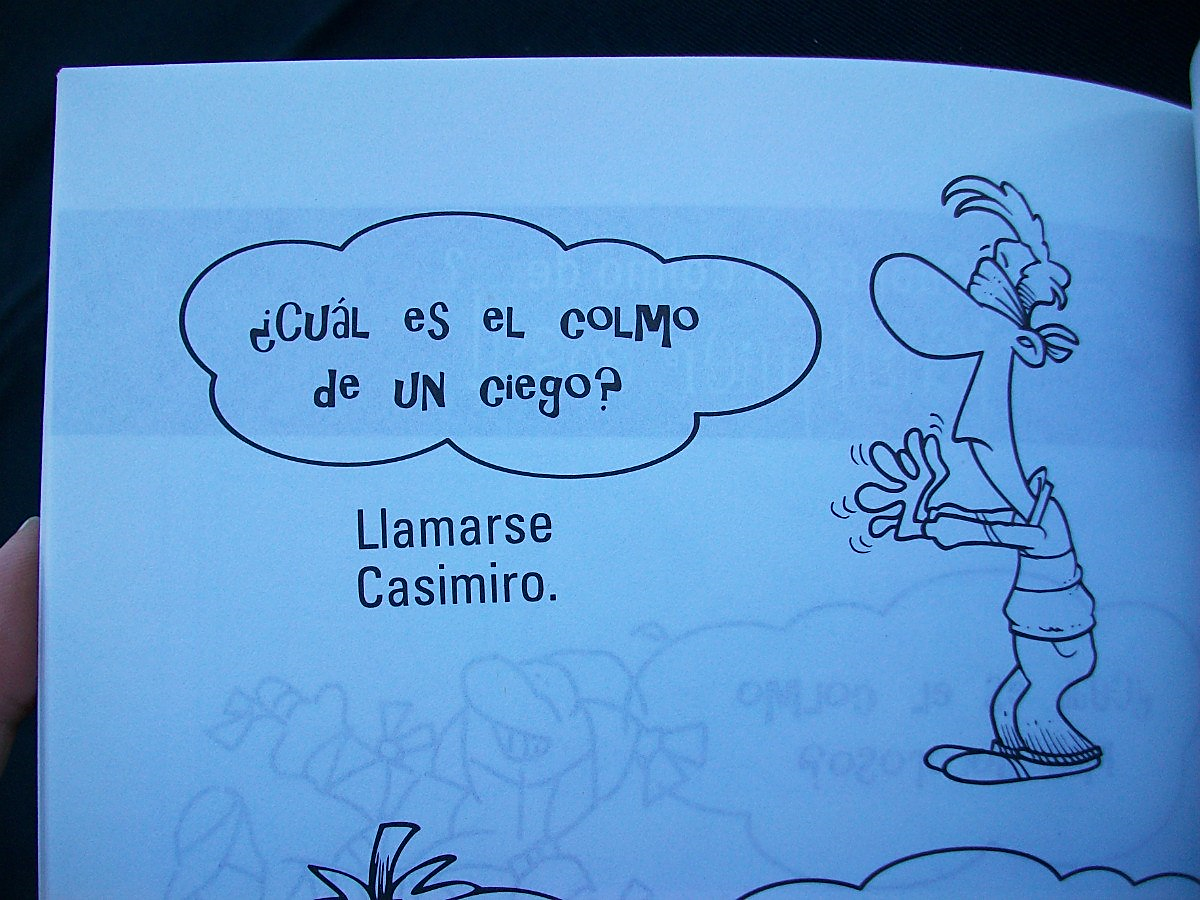 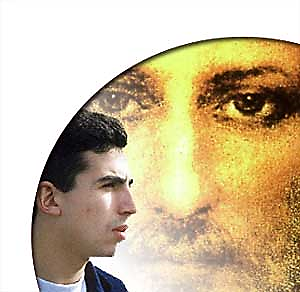 SERESPETUOSOENLASBUENASCOSTUMBRES
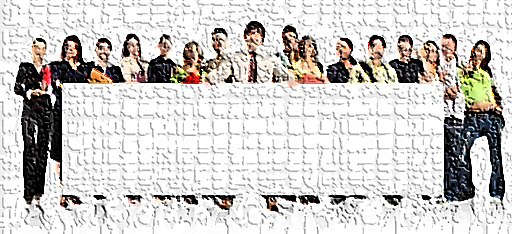 Ante un despropósito,  reacciona debidamente
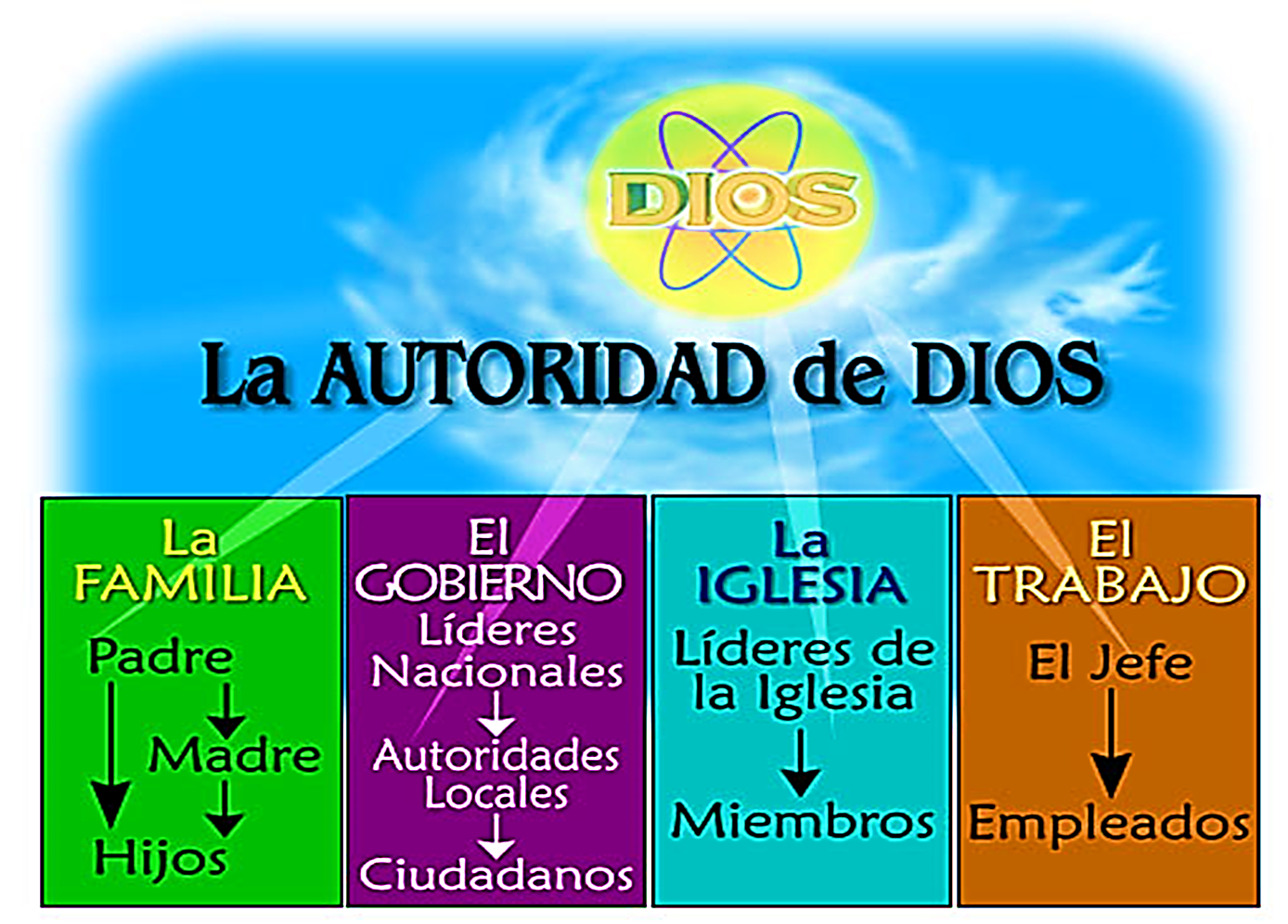 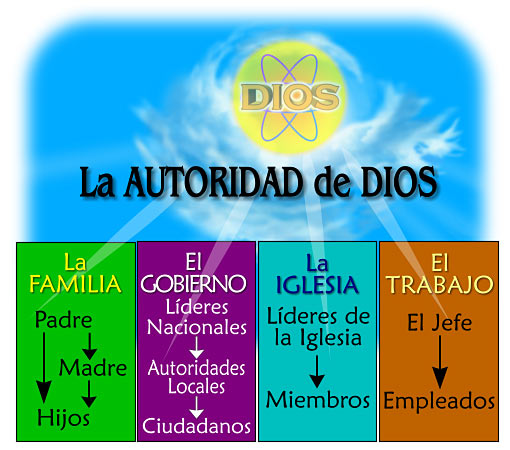 En  lainformacióntrataconrespetoa  todaautoridad
No te 
recrees 
en 
noticias  
morbo.
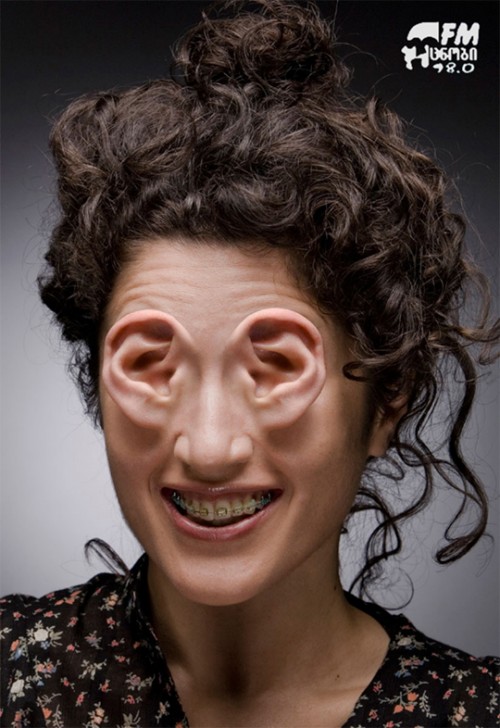 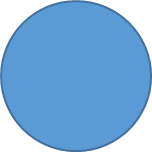 SIEMPRE TE HARÁ DAÑO
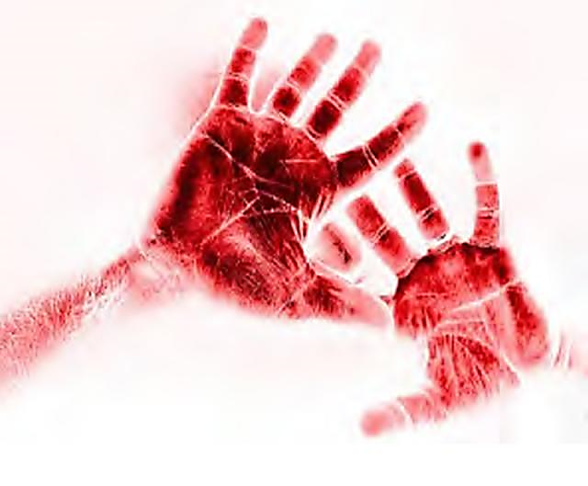 Deja trabajar a la justicia y no manipules la noticia
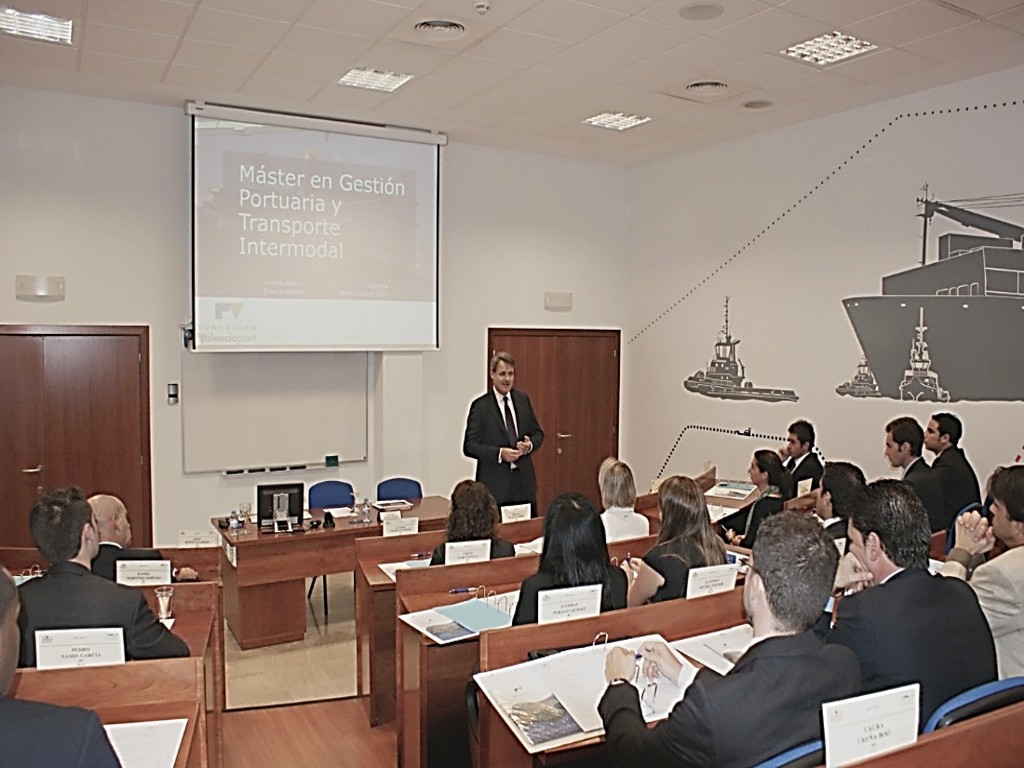 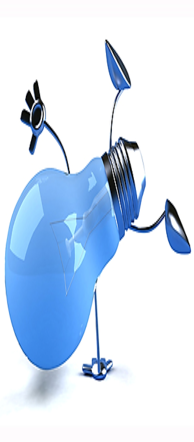 ?
Una publicidad falsa requiere ser analizada
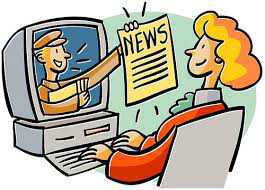 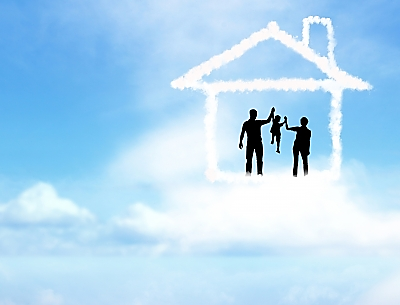 NO SEPUEDEJUGARCONLANFORMACIÓN
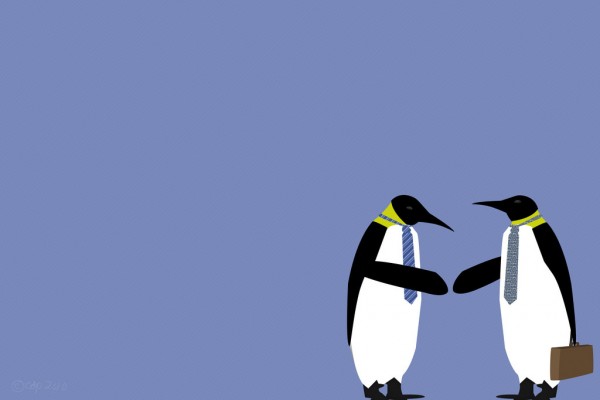 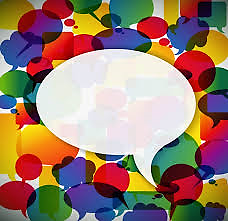 Si ofreces hazlo  
con sumo respeto
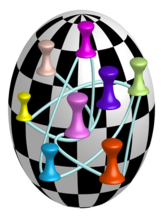 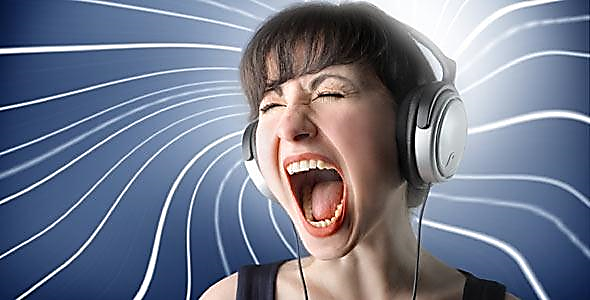 Evitamanipularlaescenay elruido
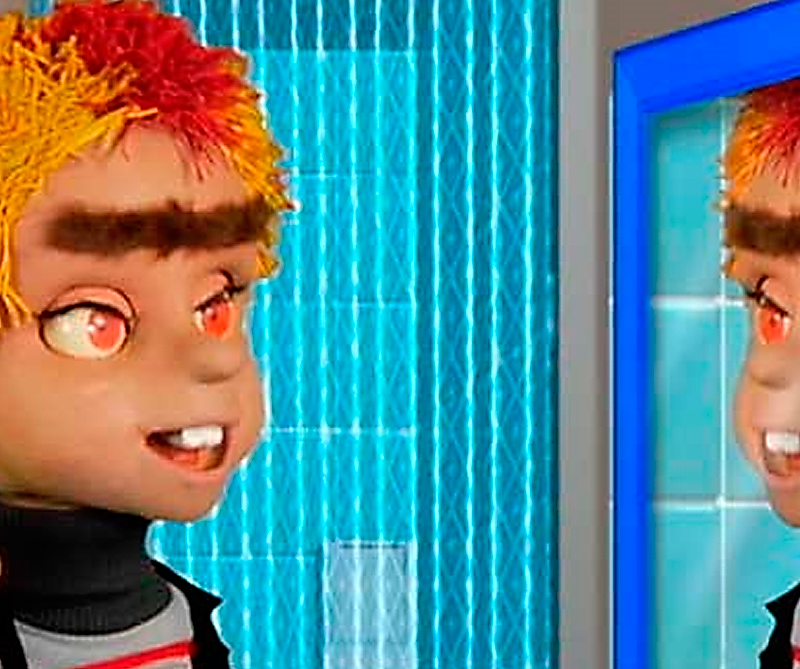 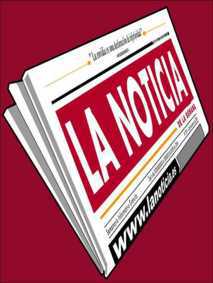 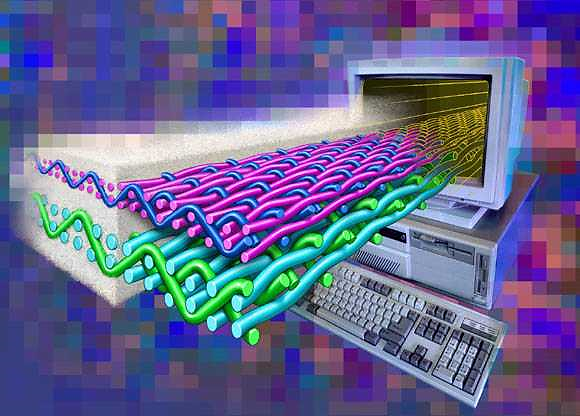 velada  es cobardía
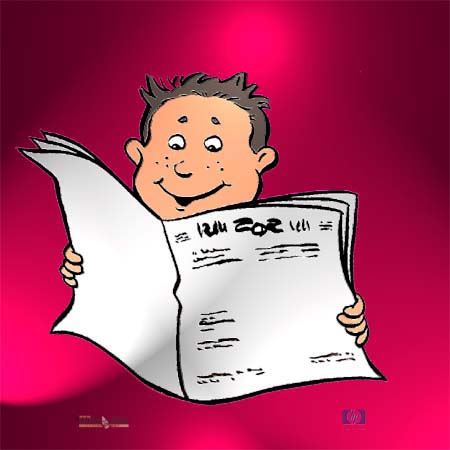 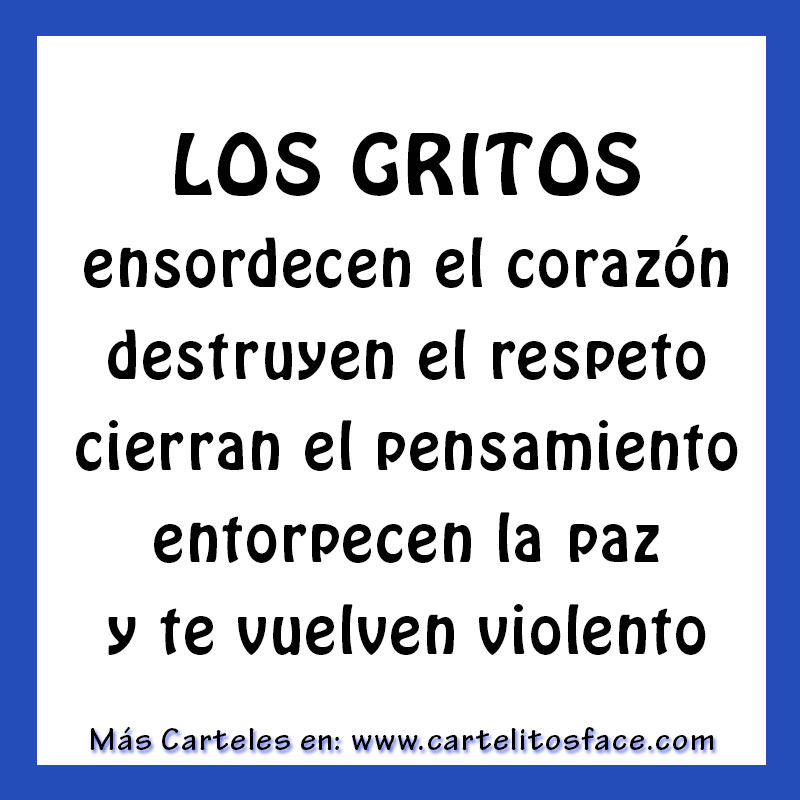 MUCHASVECESELGRITOESFALSO:
No atiendas nada ofrecido a presión…
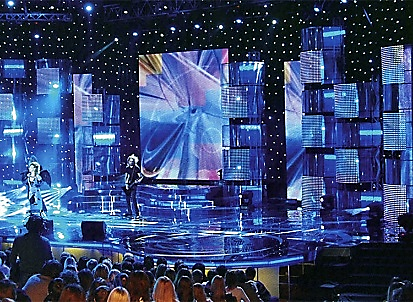 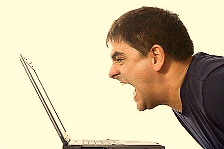 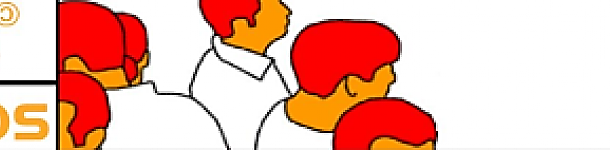 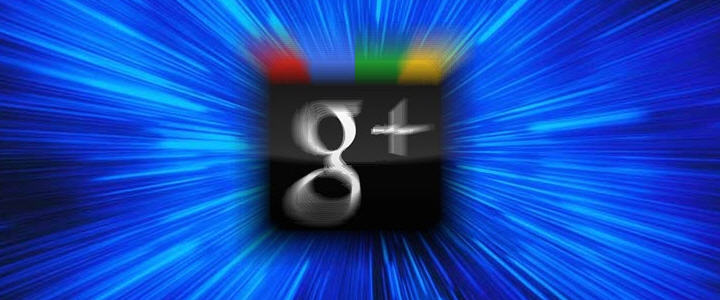 UN RUMOR NO ES NOTICIA
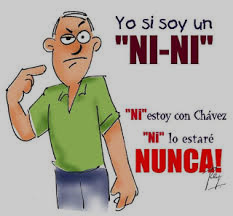 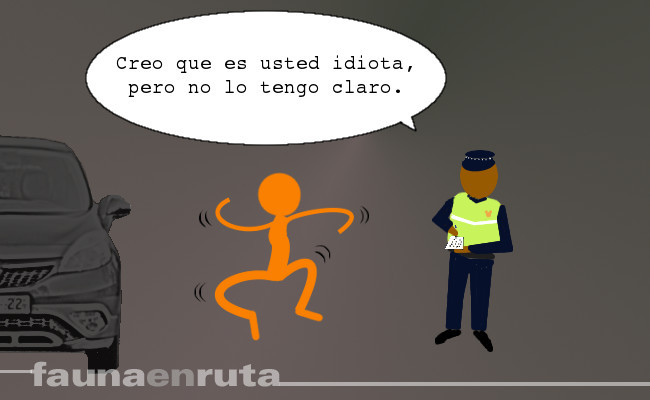 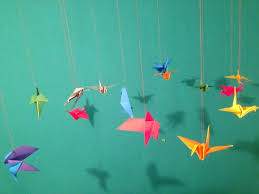 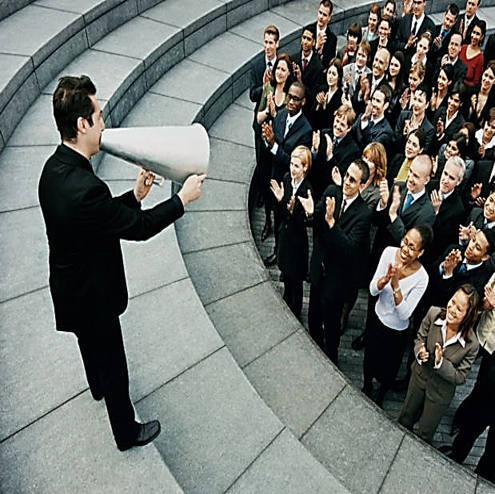 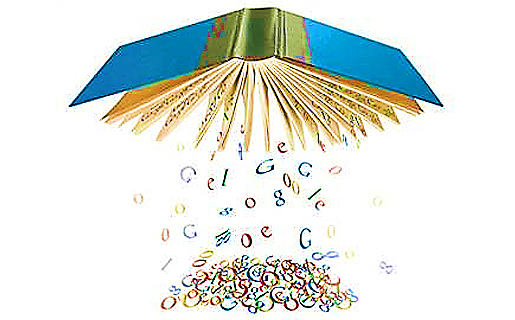 NODEBESINFORMARARBITRARIAMENTE
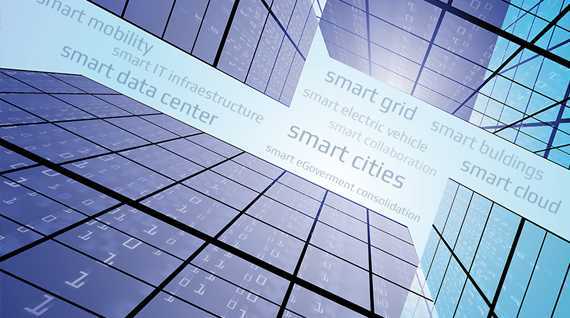 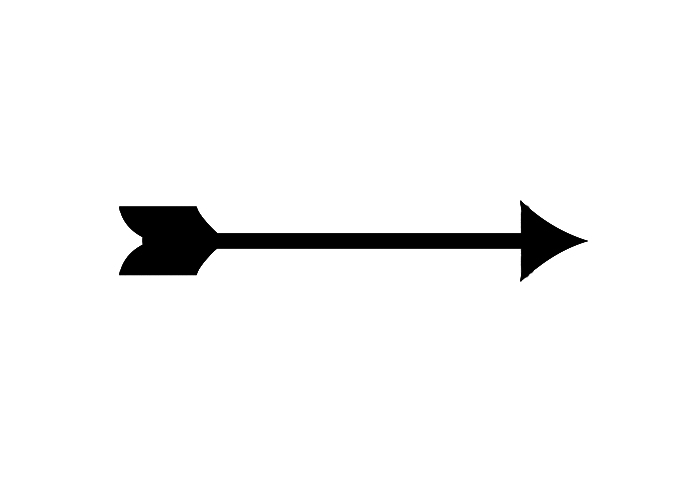 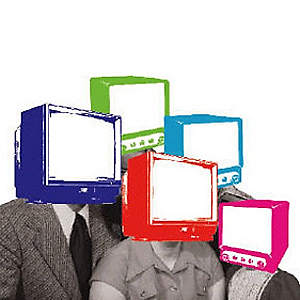 “Siembra que algo queda”,desorienta y daña
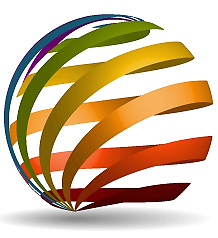 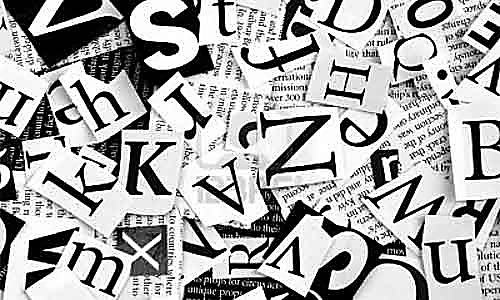 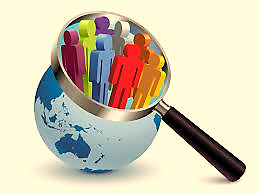 Muchasveces losperiódicosdan lasnoticiascon tonosmuydistintos…
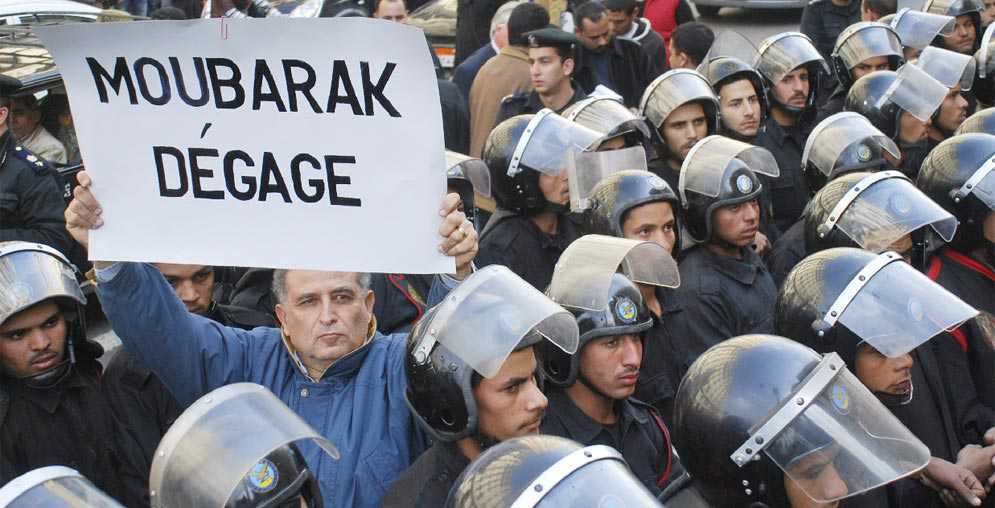 No se
que
pido
NOPUEDESPROTESTARSINSABERQUEPROTESTAS
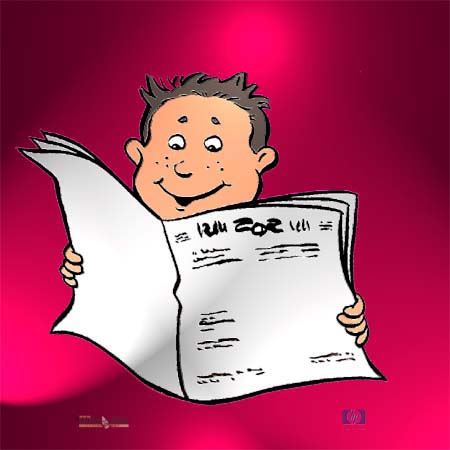 Muchas veces las cámaras de TV están demasiado bien colocadas…, señal para dudar…
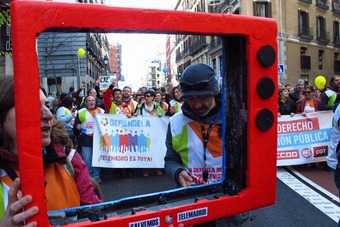 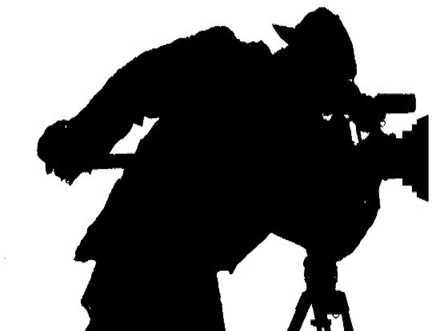 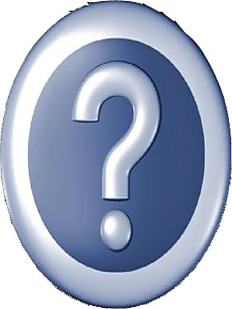 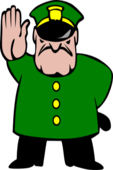 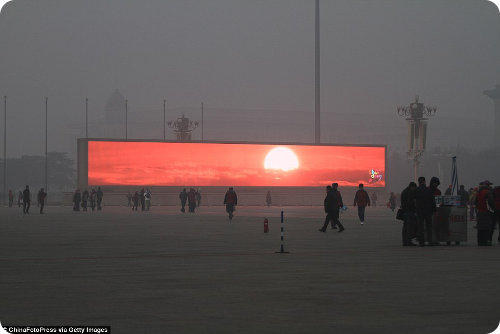 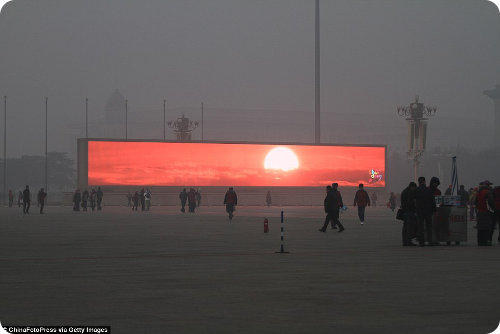 Ante una imagen, se cauto, a veces nose sabe la intención de la misma
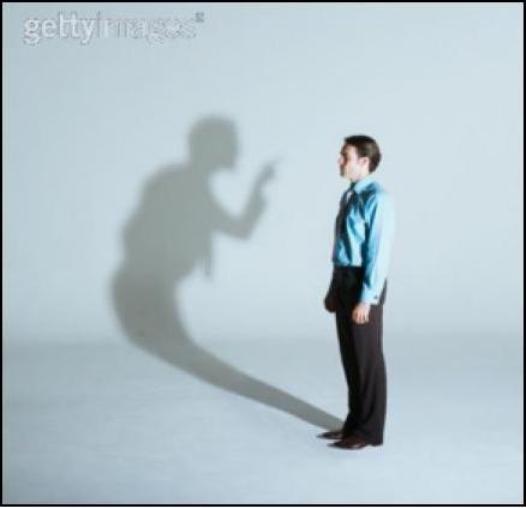 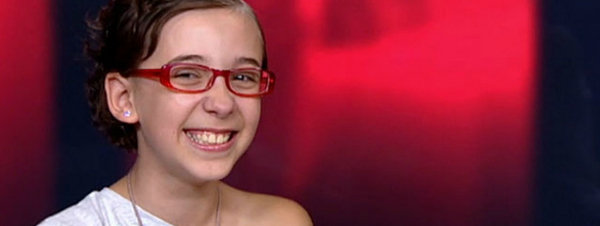 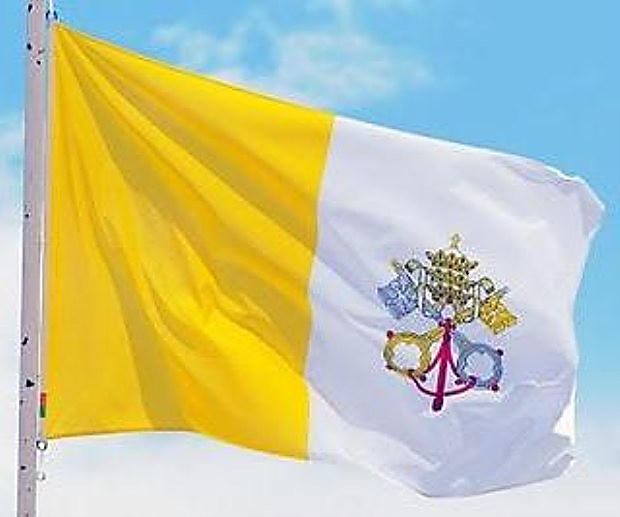 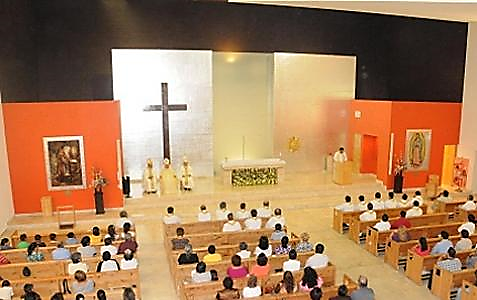 LA NOTICIA RELIGIOSA DEBE SER RESPETUOSA
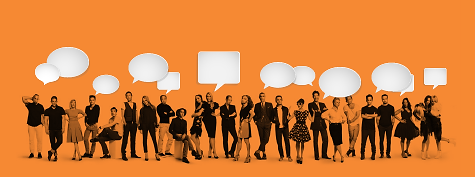 No debemos  ser morbosos                           y curiosos de las vidas ajenas.
Quizás.
Fulano.
Dicen.
Bla, bla, bla
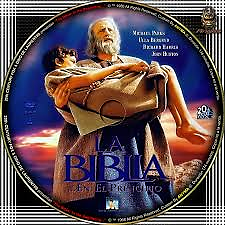 La BIBLIA, no la interpretes,acéptala con FE
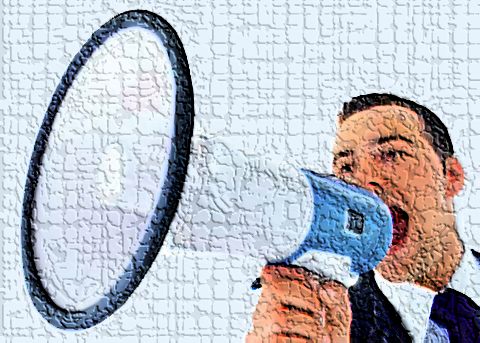 Si voceases que erespobre de espíritu
No puedes manipular las ideas
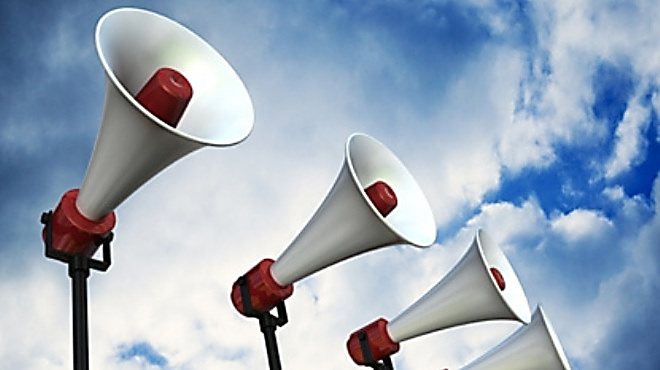 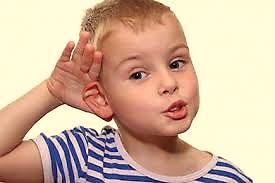 José Soler Mataix